EPI-Lo Electronics
Reid Gurnee
[Speaker Notes: introduction]
Outline
Electronics Overview
Block Diagrams
Driving Requirements
Event Board
Functionality, Interfaces, prototyping, FPGA, layout
Anode Board
Functionality, Interfaces, prototyping, layout
Energy Board
Functionality, Interfaces, prototyping, layout
Packaging and thermal considerations
Radiation analysis
Plans for testing 
Status
Preliminary parts list and special screening considerations  
Summary and follow-up from peer reviews
EPI-Lo – Electronics Overview
Need to show anode and energy board with section view and view without wedge
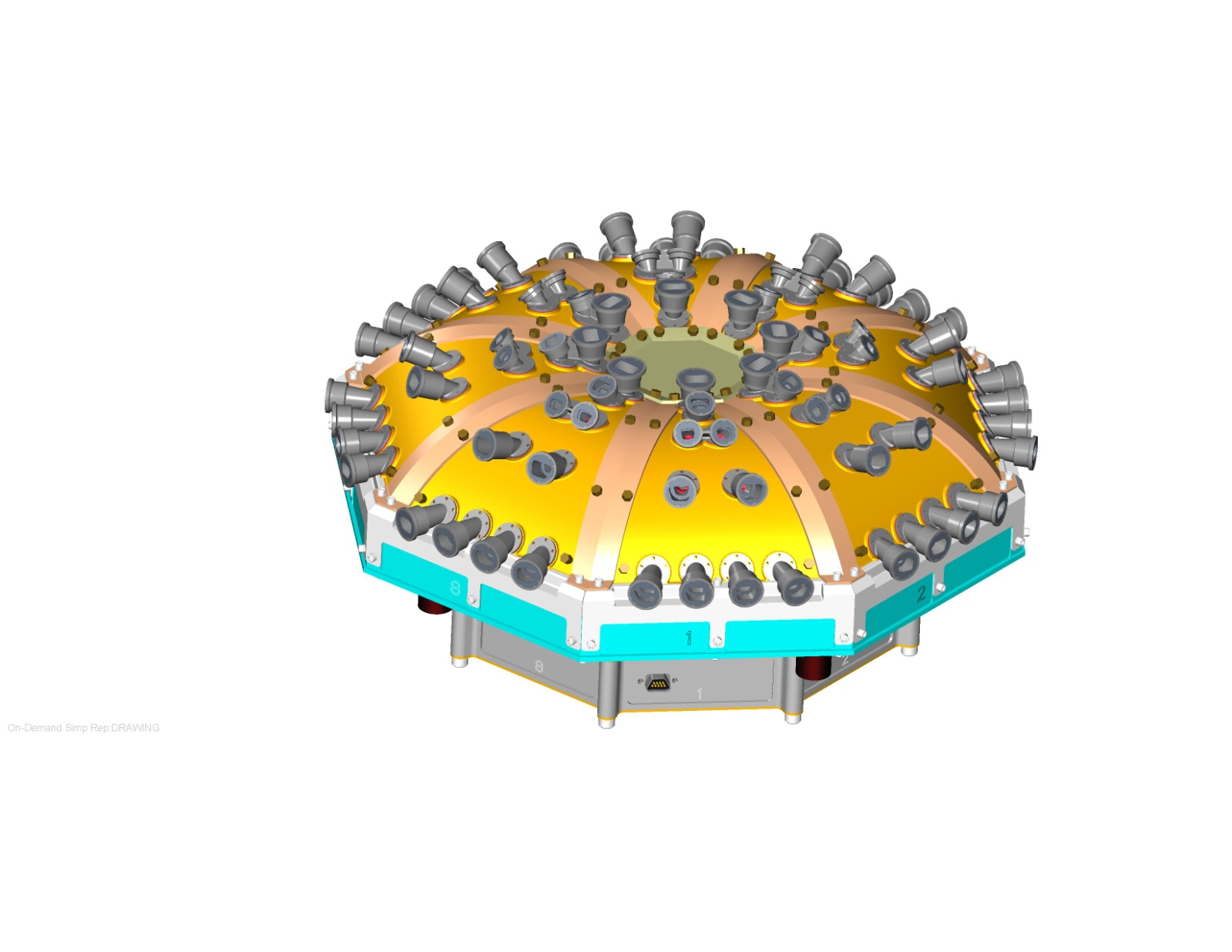 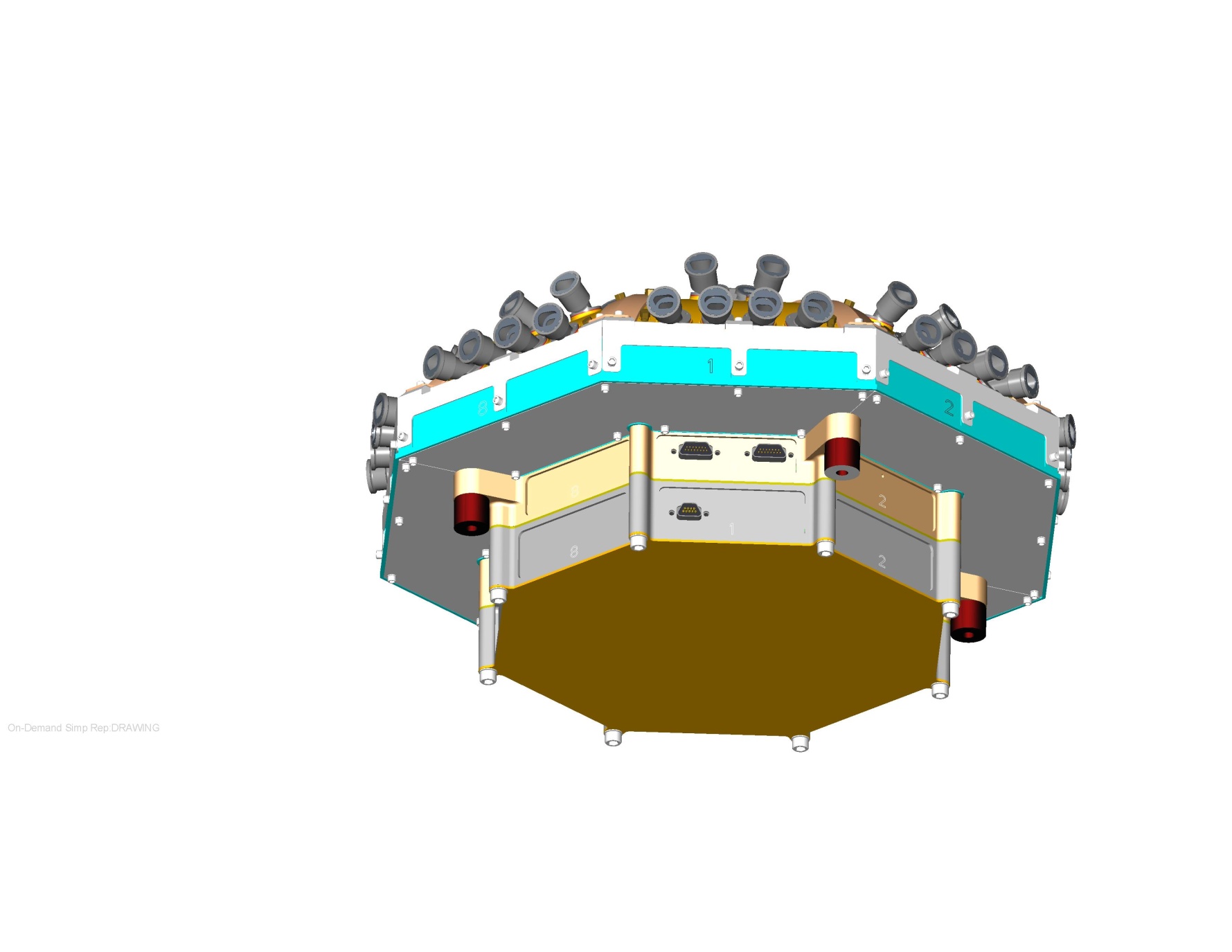 Event Board
Power Board
3
EPI-Lo Block Diagram
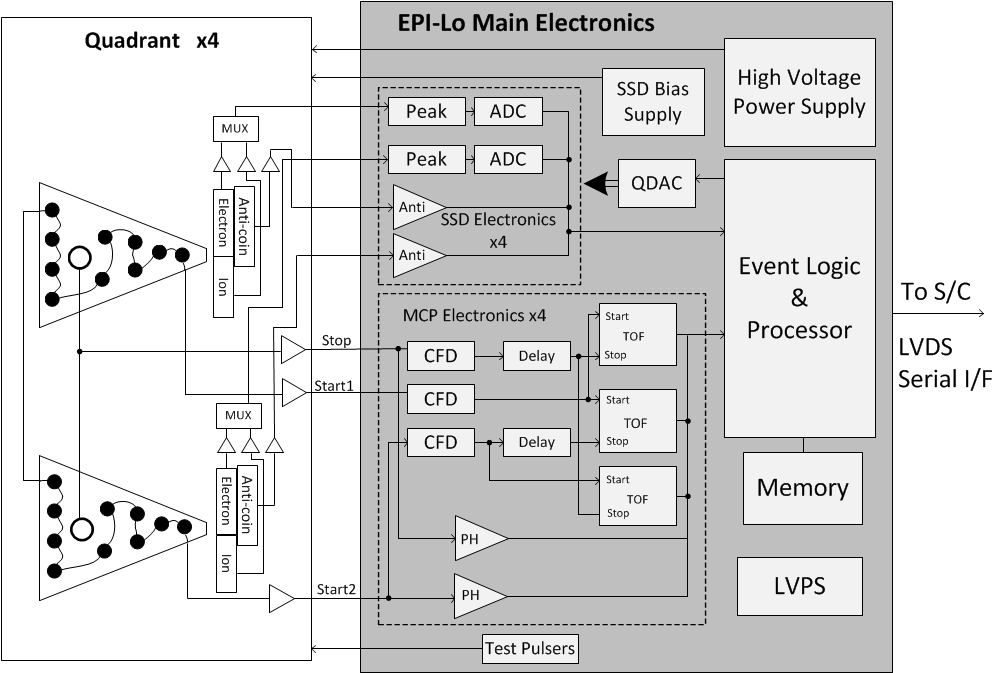 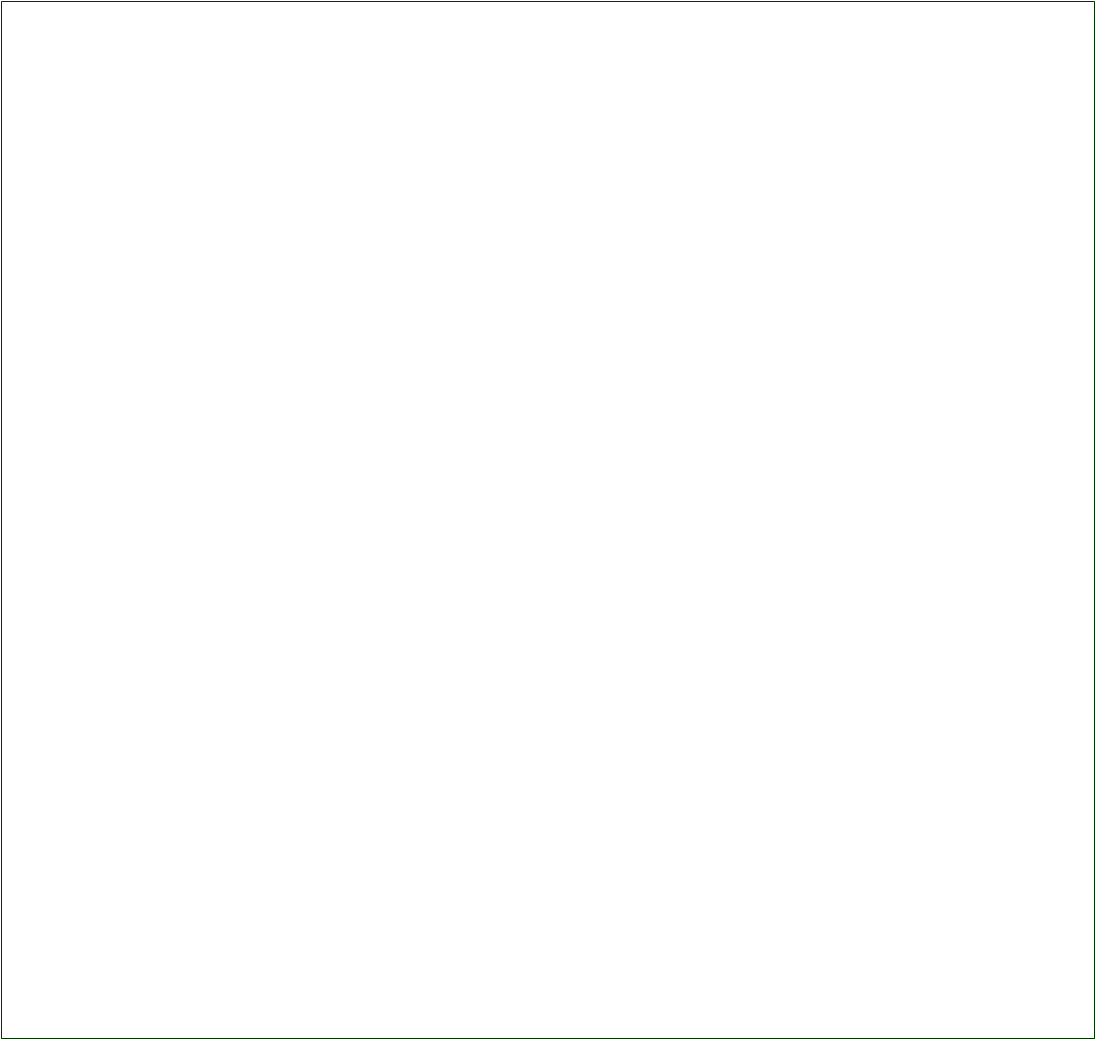 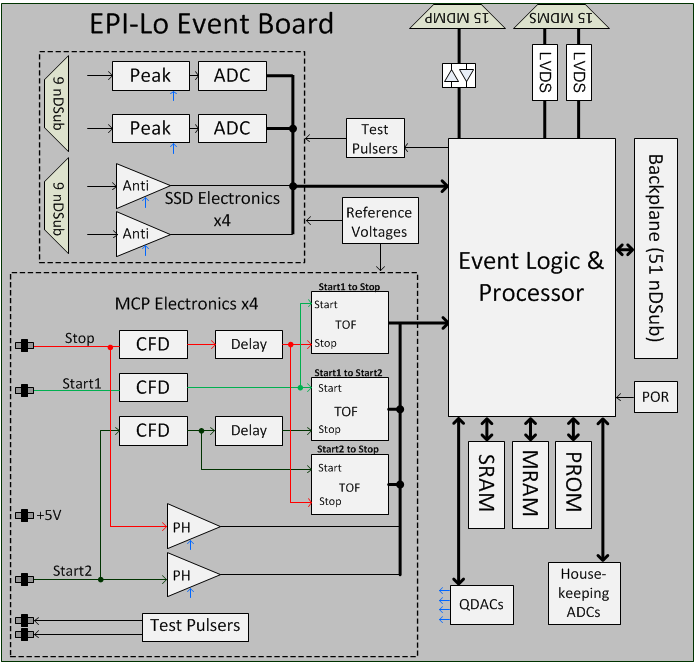 Block Diagram
5
Electronics Driving Requirements
Analog Performance
Timing resolution < 400pS FWHM 
Energy resolution < 15KeV (typically sensor / pre-amp dominated)
MCP pre-amp gain set for 500k electrons resulting in a 10mV signal
Energy system dynamic range of 30keV to 15MeV
Higher energies use pulse width mode
Event Board Functionality
Instrument processor 
Embedded processor in RTAX2000
Execute Flight Code, Accumulating and Formatting Telemetry, Commanding, and Alarm Detection and Action
Spacecraft communication
Core code in PROM, classification tables and application code in MRAM
Accumulate data into classification tables
Event Processing
Communicate and handle timing with ADCs, TOFs
Pre-process and accumulate event data
Accumulate Rates
HVPS control
Control four opto-coupler generated HVPS outputs
Provide high speed safing of HVPS in response to over current
Event Board Functionality
Time-of-flight based on APL TOD-D and CFD-D ASICs
New ASICs developed for future programs
Improved size and performance from previous ASICs
12 CFDs and 4 TDCs for timing system
Solid State Detector Energy Measurements
8 Peak detect and A/D converters for energy system
Peak detect chips are APL ASICs flown on previous missions (PEPSSI, Jedi, RBSPICE)
MCP pulse height comparators	
Two comparators for each MCP monitor MCP gain
Pulsers
Independent pulsers for start and stop signals on each anode board
Two pulsers for Energy system
All pulsers have programmable amplitude
Event Board Interfaces
Solid State Detector Interface
8, 9-pin ndsub connectors to energy boards 
~10 mV to over 1 V unipolar-shaped pulses
Control, pulser, and power lines
Anode Board Interface
12 Time-of-Flight Coax connectors to anode
~10 mV to over 1 V fast-shaped pulses
12 power and pulser Coax connectors
Test Port Connector
1 Test Input (to aid in end-to-end timing tests)
5 Test-point outputs
Spacecraft data connector
Redundant LVDS interface
Energy System Updates
Energy system re-designed from previous instruments
8 ADC121s read out the 8 peak detect chips
Prior designs used MUX and one fast ADC
New design allows de-coupling of quadrants – each quadrant had completely independent readout electronics and can be operated as an individual instrument
Event logic will be identical for each quadrant and then the data will be combined
New approach significantly simplifies event logic design and increases data processing rates
Energy System Prototype
Test interface of peak – detect chip to ADC
Digital readout
ADC121 (EM)
SSD pre-amplfiers
Peak Detect SIP
Energy System Prototype Performance
Energy resolution of test setup far exceeds requirement
No glitches observed on signal when ADC transitions into track mode after the peak detect SIP captures an event
FPGA
FPGA contains all event logic and event processing 
SCIP: 16-bit 10 MIPS processor (reused custom embedded processor based on Harris RTX2010 and APL’s FRISC)
Processor memory interface to PROM, MRAM, SRAM 
Support I/O
Provide voltage supply clocks, read safing status, set thresholds, monitor housekeeping, etc.
LVDS spacecraft communication interface
Processor test port interface
Event Logic
Count sensor basic rates and diagnostic rates
Provide pulser stimulus
Collect and process TOF values to generate start direction and particle time-of-flight 
Select appropriate SSD channel and record energy deposited
Detect anti-coincidence (electron only) and pulse-height over-threshold (start and stop)
Send selected valid events based on commanded event criteria to processor event buffer
Event logic test port for ground testing
FPGA
Actel RTAX2000SL -1 speed CCGA-624 (common buy part)
Estimate ~40% resource utilization based on RBSPICE design
Internal RAM for event FIFO only 
No minimize size required and soft memory is fine
# user I/O of 418 user I/O total
# spares to power board + 6 spares through Schmitt triggers to test connector + # true spares = # spares
Note: At the FPGA requirement review, moderate reuse designs are green for at least 17 uncommitted I/O pins 
1.5V Core Voltage, 3.3V I/O Supply Voltage
+/-5% voltage tolerance
Supplies can be powered up or powered down in any sequence as long as some app note details are considered 
I/O are tri-stated during power-up
Lower standby current part but still significant power contribution at hot temperatures
FPGA
Part prototyping 
Reprogrammable Aldec/Actel system for EM
Board layout also accommodates commercial socket if needed 
RTAX2000SL -1 speed CCGA-624 for flight (participating in common buy)
Design prototyping/reuse
SCIP is identical to RBSPICE
Similar approach to RBSPICE for many interfaces: S/C communication, power supplies, QDACs, test port, memories, peak detects, pulsers
New interfaces prototyped prior to EM: TOF-D rather than TOF-C, new ADC for HK and peak detect
Significant previous experience with all design tools: VHDL (with tcl scripts, pdc files etc.), Synplify Pro, Actel Libero, ModelSim
No expected areas of concern
No timing closure challenges expected (most of design at 10MHz, some at 40MHz)
Primarily synchronous design techniques with standard clock domain crossing techniques and no gated clocks
Straightforward reset filtering and routing network
Sufficient clock nets available for clocks and reset
Event Board Layout
Sensitive analog is separated from digital
FPGA, S/C communication, SRAM, PROM, MRAM, and oscillator on top of board
TOF electronics on left and right of board
Peak detect and ADC electronics on bottom of board
All critical routing isolated by ground planes from digital routing
X layers, X ground and power planes
Actel located with SRAM directly adjacent
Reduce track-length to SRAM to reduce noise
Actel on Primary side, to allow the Development Tool access to the program pins
Layout
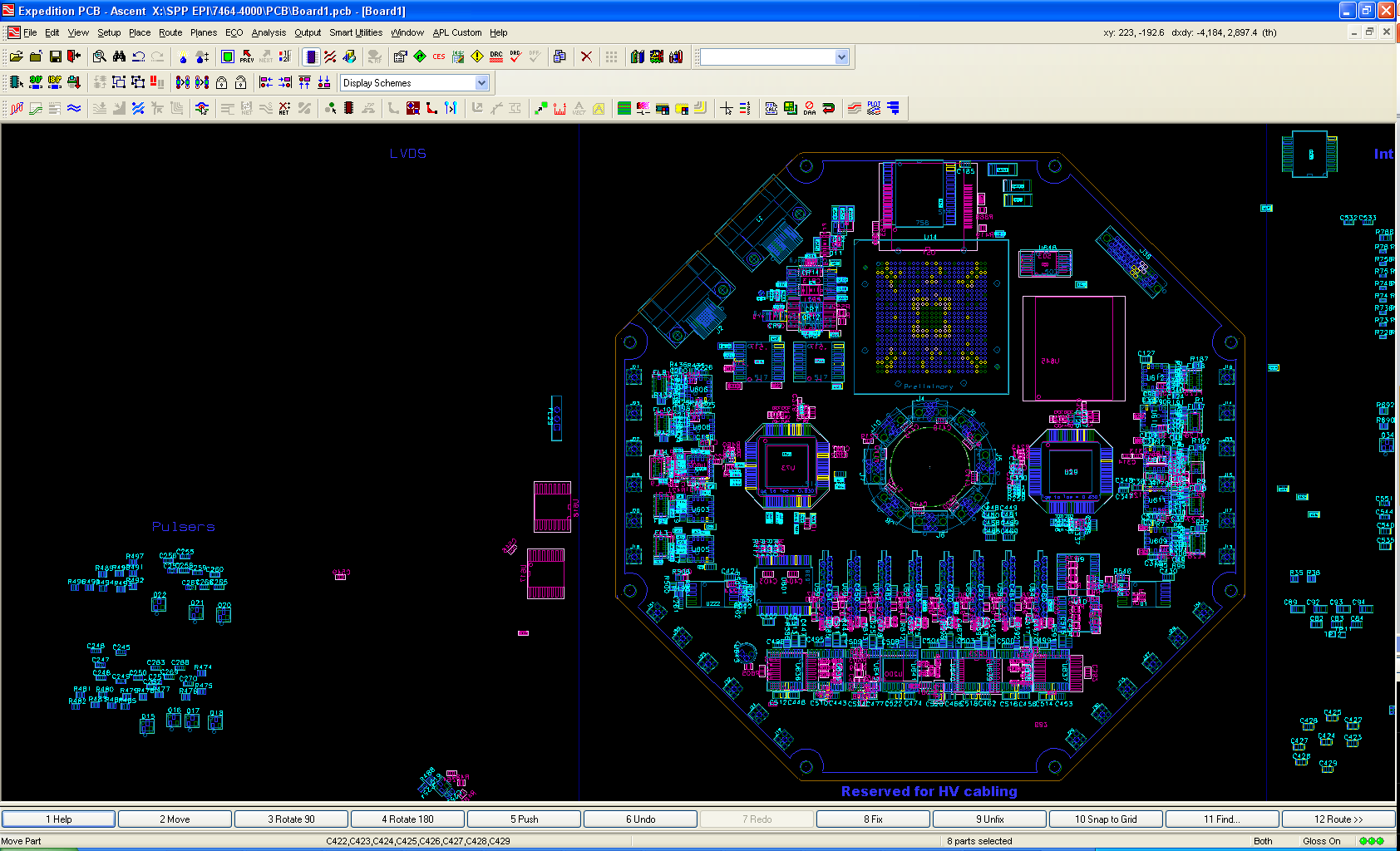 Update with assembly drawingand sections boxed in
Anode Board Description
Functionality
3 fast discrete amplifiers
Stop anode and each end of the start delay line
50 ohm impedance matched, designed to drive 50 ohms
Anode is at 3kV, PCB embedded capacitors isolate HV from LV
1 start pulser and 1 stop pulser
Start pulser location in imaginary anode between sensor wedges
Interfaces
6 coax SSMB connectors
Power, 3 outputs, 2 pulsers
Anode Board Prototyping
EM anode board fabricated
No changes expected to flight board
Position mapping on prototype verified simulations for start pad locations
Kapton layer provides dielectric strengh of ~20kV for embedded capacitors
Passed 10 day, 2x HV standoff test (recommended by Steve Battel)
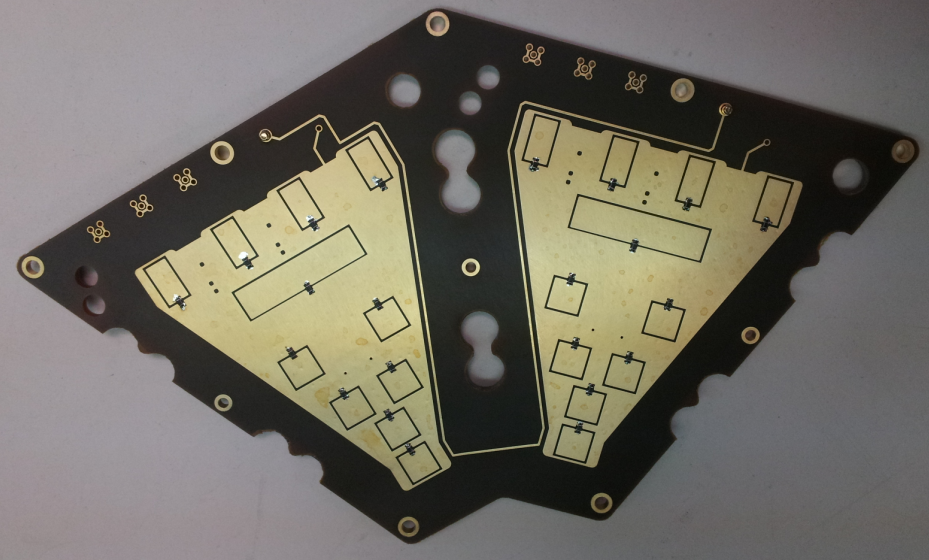 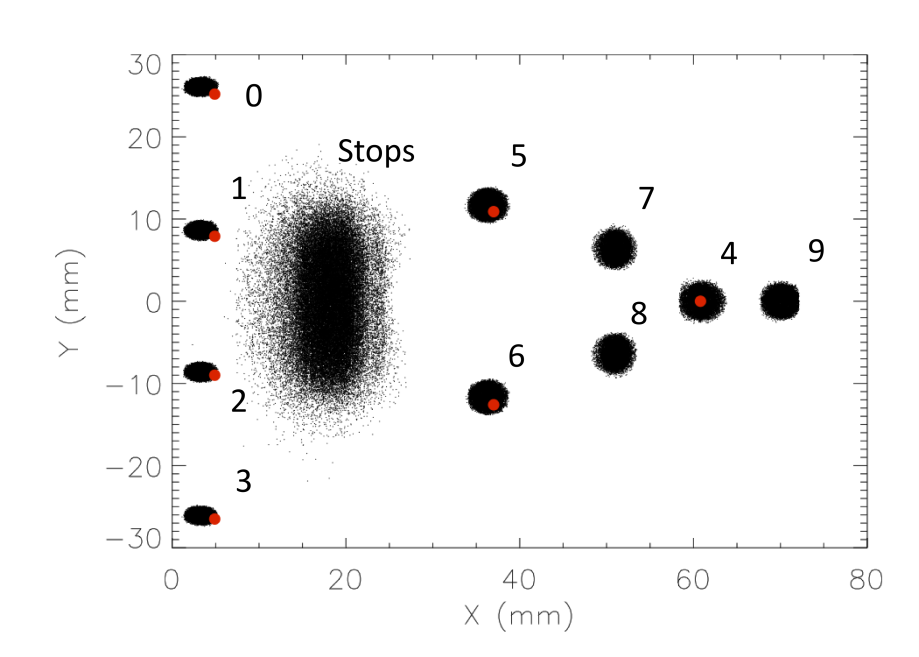 Anode Board Layout
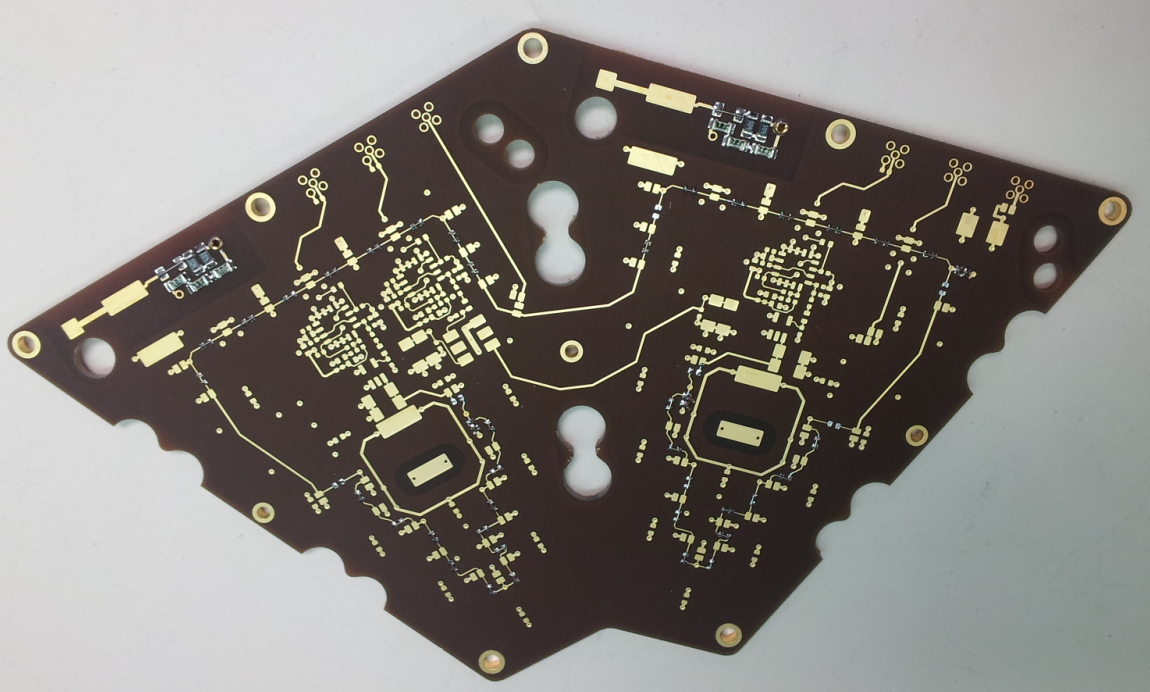 Pre-Amps
HV Filters
Delay line elements
Energy Board
Functionality
SSD Pre-amplifier and shaper
Energy ASIC supports 3 pre-amplifiers and MUX
Ion channel, electron channel, anti-coincidence channel
Select between Ion channel, or electron and anti-coincidence channel
Thermistor on board for temperature measurements
Interfaces
9pin ndsub connector for power, signals, pulser, and temperature monitor
EM energy board fabricated and tested
Will have photo of fabricatedboard in 3 weeks
Energy Board Layout
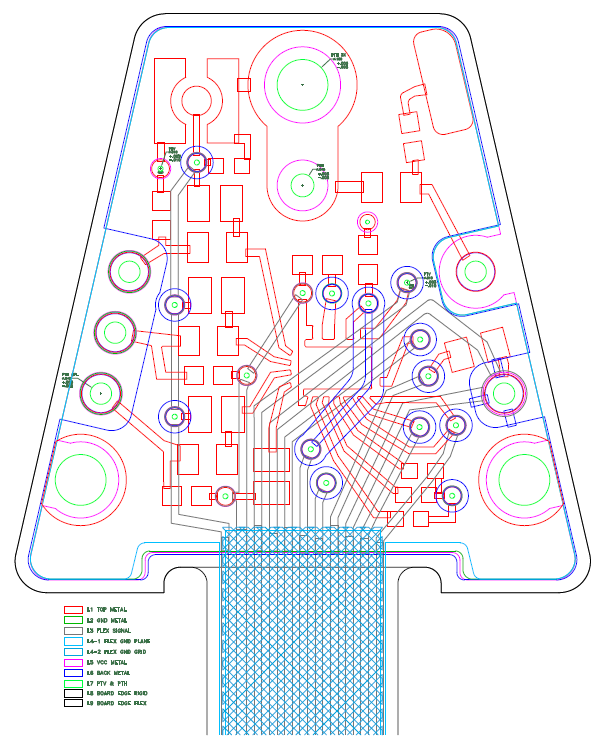 Bias supply input
Test connector
HV (bulk) connection to SSDs
SSD inputs for ion, electron, and anit-coiincidence detectors
Ground (front) connection to SSDs
Interface to event board
Energy ASIC Die
Event Board Packaging
Packaged in octagon frame “slice”
Board is loaded from the bottom and has six center mounting supports and full contact around the perimeter
FPGA is supported on four corners
Large number of thermal vias under the higher power parts 
Actel, RAM, and MRAM to dissipate power into the board planes and out to the frame.
Total board power is ~1 watt.  No thermal issues expected.
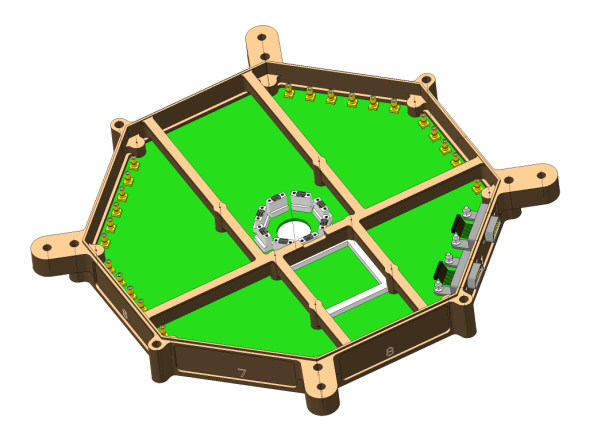 Anode and Energy Board Packaging
Anode Board
Anode board is mounted to instrument main support structure by X #X mounting hardware
Total board power is 90mW, no thermal concerns
Energy board is mounted directly behind SSD
Total board power is 25mW, no thermal concerns
Add images from model 
showing board mounting
Radiation Analysis
FASTRad analysis performed on instrument in S/C model to predict doses seen at electronics
RESULTS:
Working on updated fast-rad analysis
Plans for testing
Follows APL Manufacturing Flow, these are significant highlights
Populate Passive Components
Execute Test Procedure to Verify Passive Components
Populate First-level Active Components
Voltage References, Power-on Reset, Oscillator, applicable Tailor Flags
Execute Test Procedure to Tailor and Verify First-level Active Components
Populate Actives and Install Known Tailors or Tailor Flags
Install into Flight Frame 
Execute Test Procedure to Test and Tailor Entire Board
ESS Testing
Execute Functional Test Procedure
Photograph and Conformal Coat
Execute Test Procedure to Calibrate and Characterize Board (over temperature)
Release to Next Assembly
Status Summary
Anode EM Board fabricated and populated
Geometry matches flight geometry
Energy EM Board fabricated, populated and tested
Noise performance of end-end system (SSD, energy chip, peak detect, ADC meets requirements in prototype)
Event EM board schematics and layout complete
Is this covered at the end of each section?
Parts
All parts are rad-hard to 100krad
No parts concerns
Add table of parts
Plan Forward
Anode Board
Complete testing on Anode board
Fabricate flight anode board
Energy Board
Complete testing on energy board
Fabricate flight energy board
Event Board
Fabricate EM board
Complete testing on EM board
Fabricate flight Event board
Finalize all documentation and procedures for flight build
Build, tailor, calibrate, and qualify flight units
Peer Review Status
Event Board Peer Review
August 21, 2013. Summarized with action items in memo TBD
 action items were generated
6 action items generated
6 action items are closed
Anode Board Peer Review
TBD
Energy Board Peer Review
August 26, 2013. Summarized with action items in memo TBD
 action items were generated
4 action items generated
TBD action items are closed

Parts Stress Analysis is Complete
No issues expected
WCA
No issues expected
Outline
Driving requirements
Block Diagram
Electronics Design Overview
Anode Board
Energy Board
Event Board
Power Board
Detailed description of the measurement electronics and signal processing flow
Detailed description of the control electronics  and its associated support circuitry
Interfaces to the spacecraft
Packaging  and thermal considerations
Plans for testing 
ASICs
Maturity of the design (BB testing, design, analysis completed)
Preliminary parts list and special screening considerations  
Summary and follow-up from peer reviews
Original Outline